Кухонная посуда
Кухонная посуда нужна  для приготовления пищи.
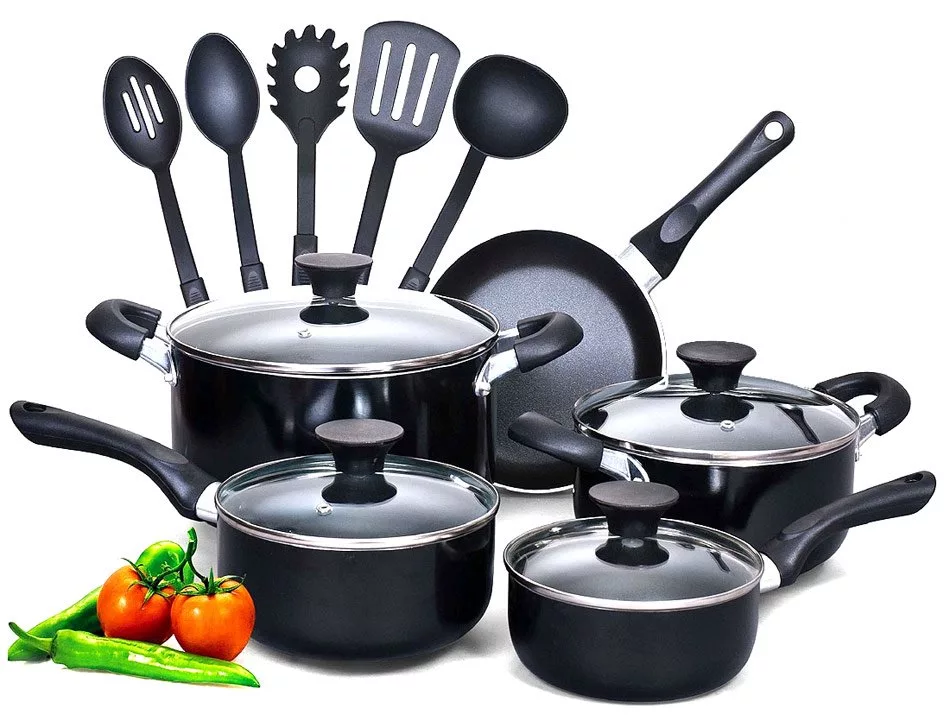 Это кастрюля. В ней варят суп и кашу. У неё есть ручки и крышка. Покажи их.
Каст-рю-ля
Это  ско-во-ро-да. В ней можно жа-рить. У нее есть длин-на-я ручка.
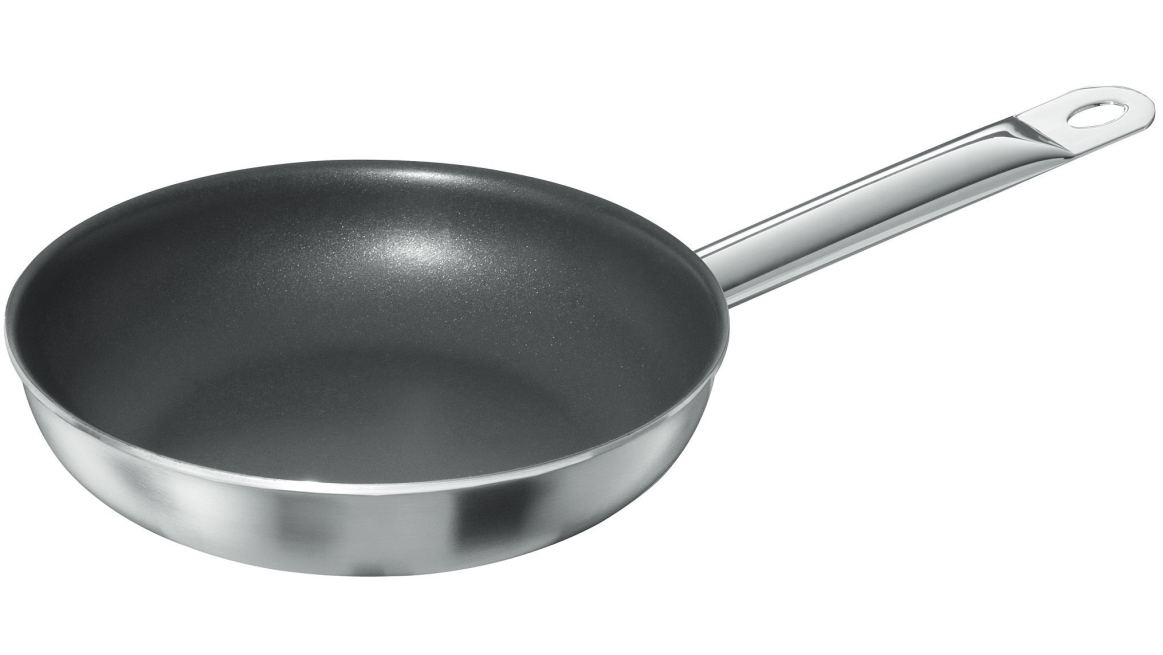 Ско-во-ро-да
Это ковш. В нём можно вскипя-тить мо-ло-ко. У него тоже есть длин-на-я руч-ка
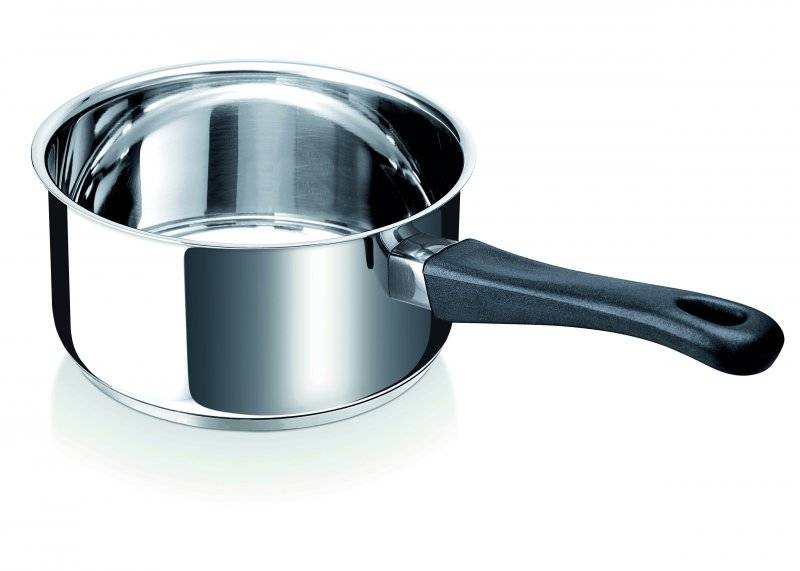 Ковш
Это чайник. В нём кипит вода для чая. У чайника есть крышка, ручка, носик.
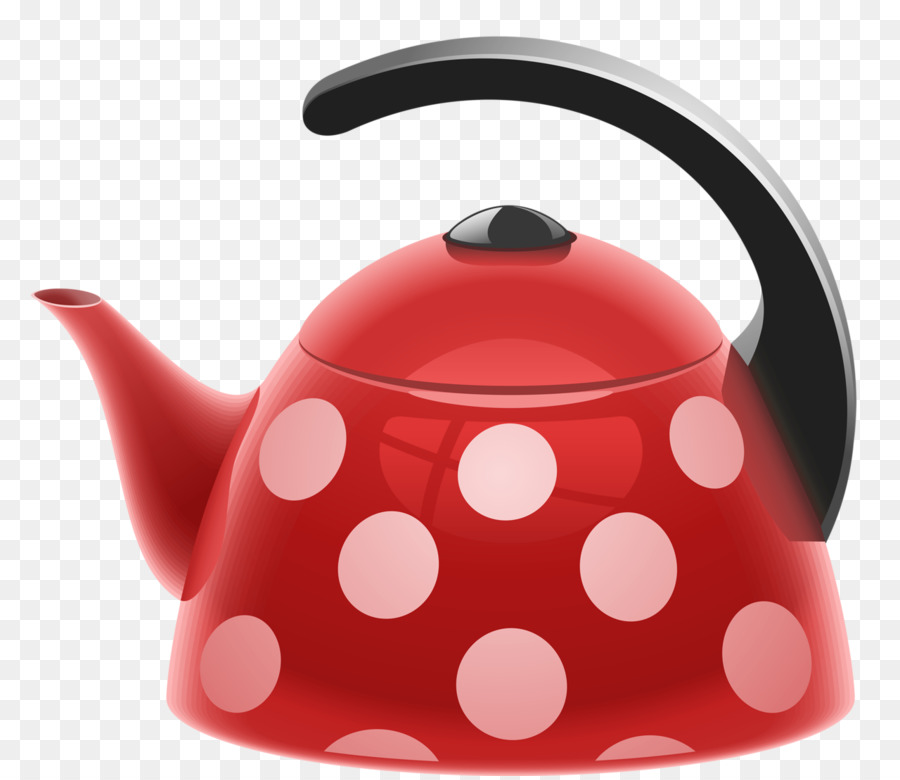 Чайник
Это противень. В нём пекут пироги.
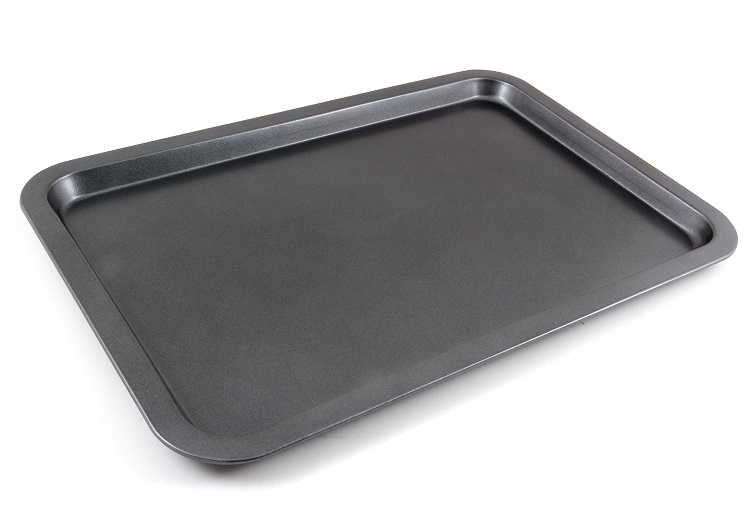 Про-ти-вень
Кухонную посуду  делают из металла.
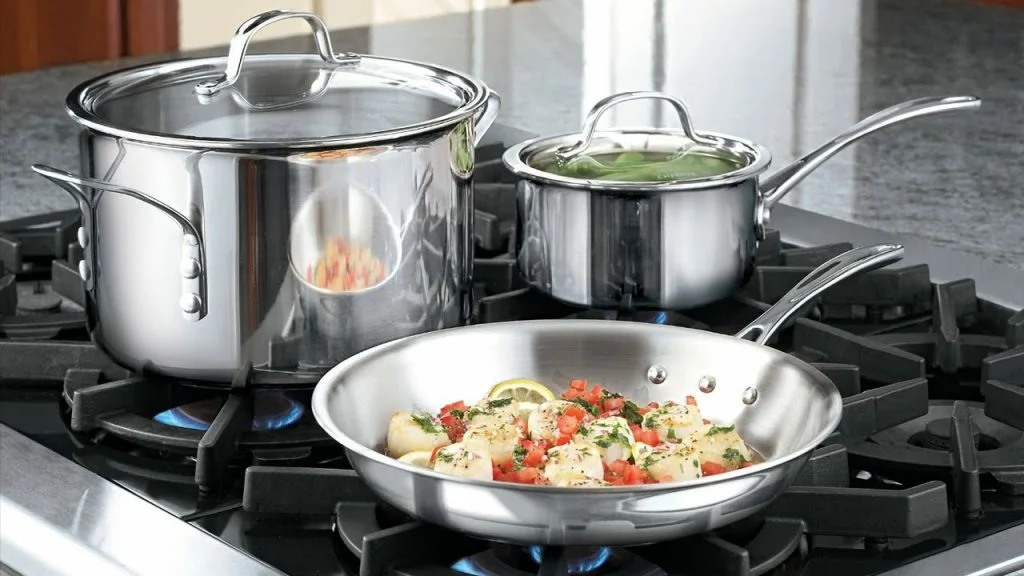 А теперь задание: вместе с мамой найди на кухне у себя дома  кастрюлю, сковороду, ковш, противень. Назови их, рассмотри, найди их части.